Pure Substances & Mixtures Notes
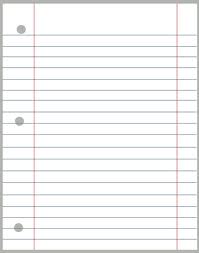 Matter
Pure Substances

-Cannot be physically separated
Mixtures

-Can be physically separated
-when there are 2 or more substances
Compounds

-Two or more elements are chemically joined

Examples:
Water – H2O
Salt – NaCl
Elements

-simplest substance found in nature

Examples:
Aluminum
Oxygen
Visible Mixtures

-Two or more parts are visible (hetrogeneous)

Examples:
Pizza
Salad
Solutions

-All parts look the same after mixed (homogeneous)

Examples:
Salt Water
Milk
Making Solutions
To dissolve: to form a solution by mixing evenly

An object/substance is…
…soluble if it dissolves when mixed.
	ex: 
…insoluble if it does not dissolve when mixed.
	ex:
Solvent – substance that dissolves another substance to make a solution

Solute – substance being dissolved

Ex:
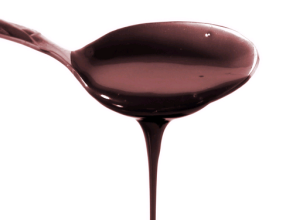 Chocolate syrup
SOLUTE
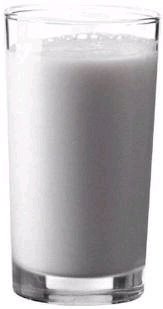 Milk
SOLVENT
(Identify the solvent and solute in the example below)

Ex: Making Kool-Aid
	Water:
	Sugar mix: